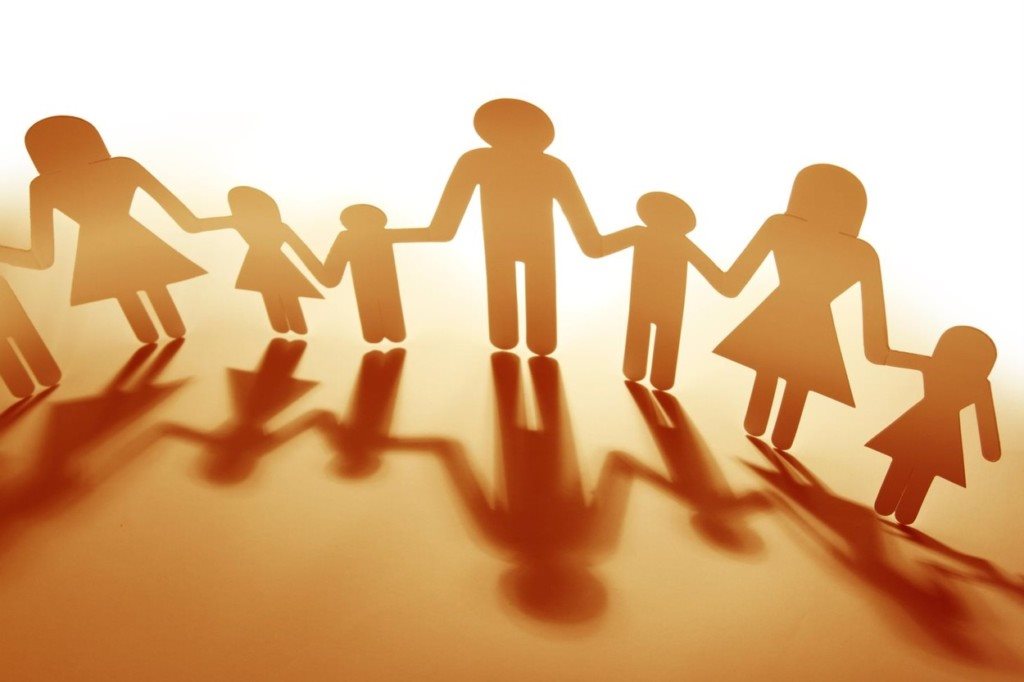 HRVATSKI ZAVOD ZA SOCIJALNI RADŽUPANIJA SLUŽBA KOPRIVNIČKO – KRIŽEVAČKE ŽUPANIJEPODRUČNI URED KOPRIVNICATRG EUGENA KUMIČIĆA 225. siječanj 2024. godine
V.D. PREDSTOJNIK: Danijel Rušak, mag. iur.
Ivana Papagiannis, dipl. soc. radnica
Silvija Miloš, mag. act. soc. 
Darija Mustić, mag. psych.
Ivana Halapir, mag. iur.
UDOMITELJSTVO
Udomiteljstvo je u RH regulirano:
Zakonom u udomiteljstvu, („Narodne novine”, broj:115/2018, 18/2022)
Pravilnikom o stambenim uvjetima za obavljanje udomiteljstva, („Narodne novine”, broj: 46/2019) 
Pravilnikom o načinu i postupku obiteljske procjene za obavljanje udomiteljstva, („Narodne novine”, broj: 46/2019) 
Pravilnikom o načinu i trajanju osposobljavanja i dodatnog usavršavanja udomitelja, („Narodne novine”, broj: 63/2019) 
Pravilnikom o sastavu i načinu rada Povjerenstva za izbor udomitelja za obavljanje udomiteljstva kao zanimanja, („Narodne novine”, broj: 46/2019)
Pravilnikom o sadržaju i načinu vođenja Registra udomitelja i registra smještenih korisnika te sadržaju obrasca za izvještavanje, („Narodne novine”, broj: 63/2019) 
Pravilnikom o dodjeli nagrade udomiteljima, („Narodne novine”, broj: 46/2019)
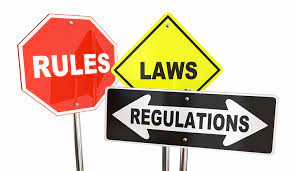 OPĆE ODREDBE
Udomiteljstvo je oblik pružanja socijalne usluge smještaja djetetu ili odrasloj osobi koju pruža udomitelj sa svojom obitelji ili udomitelj koji živi sam.
SVRHA = osigurati skrb i potporu korisniku u poticajnom i pozitivnom obiteljskom okruženju u skladu s njegovim individualnim planom promjene.
Udomitelj je predstavnik udomiteljske obitelji ili samac koji pruža uslugu smještaja, na čije ime se izdaje dozvola za obavljanje udomiteljstva i upisan je u Registar udomitelja.
Udomiteljska obitelj je zajednica koju čine udomitelj, njegov bračni ili izvanbračni drug, djeca i drugi srodnici s kojima udomitelj živi u zajedničkom kućanstvu.
Korisnik je dijete, mlađa punoljetna osoba do završetka redovitog školovanja ili najduže godinu dana nakon završetka redovitog školovanja ako se ne može zaposliti, a najduže do 26. godine života ili odrasla osoba, kojoj je priznato pravo na socijalnu uslugu smještaja i upisana je u Registar smještenih korisnika.
Područni ured udomitelja je onaj na čijem području udomitelj ima prebivalište.
Područni ured korisnika je onaj na čijem području korisnik ima prebivalište, a ako nema prebivalište u Republici Hrvatskoj, na čijem području ima boravište.
Individualni plan je plan promjena životne situacije, odnosno ponašanja korisnika izrađen na temelju sveobuhvatne procjene potreba, poteškoća i resursa, u dogovoru s korisnikom i članovima obitelji u svrhu prevladavanja nepovoljnih životnih okolnosti.
Opskrbnina za potrebe korisnika je novčana naknada namijenjena podmirivanju troškova života korisnika.
Naknada za rad udomitelja je naknada udomitelju za pruženu skrb i uloženi trud u zbrinjavanju korisnika kojemu je priznato pravo na uslugu smještaja kod udomitelja.
Supervizija je proces učenja, razvoja i metoda podrške koja omogućava usvajanje novih znanja, razvijanje vještina, usvajanje spoznaja kroz osobno iskustvo rada, u cilju poboljšanja kvalitete rada s korisnicima.
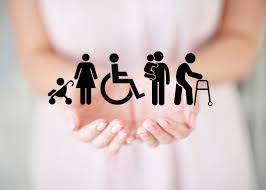 NAČELA UDOMITELJSTVA
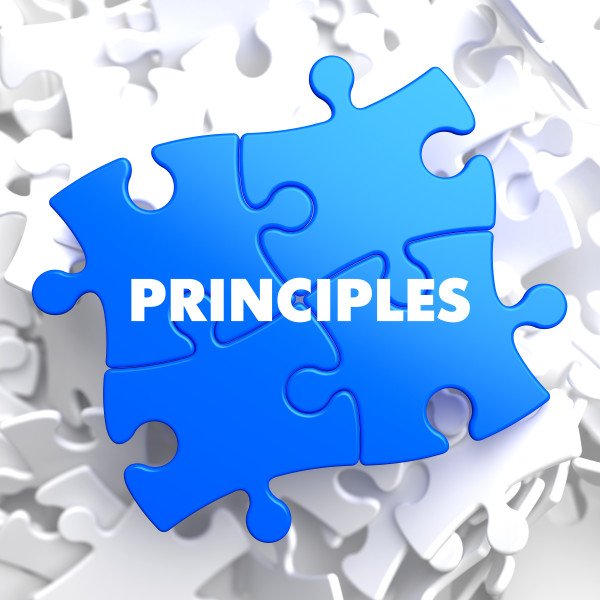 Načelo najboljeg interesa korisnika - prilikom utvrđivanje prava na uslugu smještaja korisnika u udomiteljsku obitelj područni ured korisnika vodi računa o nerazdvajanju braće i sestara, o potrebama korisnika odnosno ciljevima individualnog plana. Udomitelja se odabire ponajprije iz kruga srodnika ili drugih osoba bliskih korisniku, u korisnikovu mjestu prebivališta.
Načelo ravnopravnosti u obiteljskom okruženju - priznavanjem prava na smještaj u udomiteljsku obitelj korisnik postaje ravnopravni član udomiteljske obitelji.
Načelo održivosti socijalnih veza - korisniku se priznaje pravo na uslugu smještaja u udomiteljsku obitelj u njegovu mjestu prebivališta radi održivosti obiteljskih i drugih socijalnih veza i očuvanja postignute razine njegove socijalne uključenosti, osim ako to nije u njegovu interesu ili na tom području nema udomiteljskih obitelji.
Načelo uključenosti - korisnik ima aktivnu ulogu u zadovoljavanju svojih potreba, a potrebne usluge mu osiguravaju međusobno povezani i koordinirani pružatelji usluga u lokalnoj zajednici.
Načelo zabrane diskriminacije - zabranjena je izravna i neizravna diskriminacija korisnika u udomiteljskoj obitelji.
VRSTE UDOMITELJSTVA
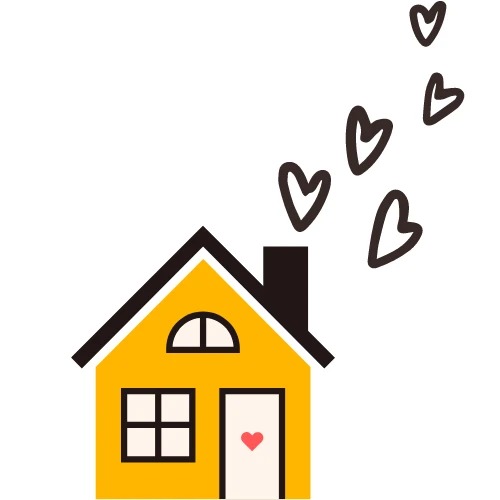 tradicionalno udomiteljstvo - pruža se usluga smještaja istoj vrsti korisnika, posebno djeci, a posebno odraslim osobama, osim kada postoji potreba o zajedničkom smještaju roditelja s djetetom, braći i sestrama, maloljetnim roditeljima, bračnim/izvanbračnim drugovima ili kada tijekom smještaja kod korisnika nastanu takve promjene da više ne pripada istoj vrsti korisnika, uz procjenu potreba korisnika i suglasnost područnog ureda udomitelja i područnog ureda korisnika i ako to nije protivno interesima drugih smještenih korisnika. Udomitelj koji obavlja tradicionalno udomiteljstvo ima pravo na opskrbninu i pravo na naknadu za rad udomitelja.
udomiteljstvo kao zanimanje - udomitelj koji obavlja specijalizirano udomiteljstvo za djecu pruža uslugu smještaja i složeniju, specifičnu skrb: 1. djetetu s, prava iz mirovinskog i obveznog zdravstvenog osiguranja i prava zaproblemima u ponašanju kojem je određena mjera povjeravanja udomiteljskoj obitelji sukladno propisima o obiteljskopravnoj zaštiti, 2. djetetu i mlađoj punoljetnoj osobi s problemima u ponašanju kojima je izrečena odgojna mjera sukladno propisima o kaznenopravnoj zaštiti, 3. djetetu i mlađoj punoljetnoj osobi: – s teškim invaliditetom, – kod koje je utvrđen četvrti stupanj težine invaliditeta – oštećenja funkcionalnih sposobnosti prema propisima o vještačenju i metodologijama vještačenja, – kod koje je utvrđeno više vrsta težih oštećenja ili – kod koje je utvrđeno više vrsta oštećenja trećeg stupnja težine invaliditeta – oštećenja funkcionalnih sposobnosti prema propisima o vještačenju i metodologijama vještačenja ili teško bolesnom djetetu i mlađoj punoljetnoj osobi. Udomitelj koji obavlja udomiteljstvo kao zanimanje ima pravo na opskrbninu, naknadu za rad udomitelja vrijeme nezaposlenosti kao zaposlena osoba u skladu s posebnim propisima.
srodničko udomiteljstvo - mogu obavljati: baka, djed, stric, teta, ujak, braća/polubraća, sestre/polusestre, unuci te njihovi bračni/izvanbračni drugovi. Iznimno, ga mogu obavljati i drugi srodnici korisnika ako područni ured korisnika procijeni da je to u najboljem interesu korisnika.
udomiteljstvo kao zanimanje obavlja se kao:
standardno udomiteljstvo
specijalizirano udomiteljstvo za djecu
OPĆI UVJETI
Udomiteljstvo može obavljati fizička osoba koja:
je punoljetna i ima poslovnu sposobnost
je hrvatski državljanin
ima prebivalište i živi u Republici Hrvatskoj
je mlađa od 60 godina, osim ako nastavlja obavljati udomiteljstvo ili ako udomiteljstvo obavlja kao srodnik
ima završeno najmanje srednjoškolsko obrazovanje, osim ako udomiteljstvo obavlja kao srodnik
je završila osposobljavanje za udomitelja, osim ako udomiteljstvo obavlja kao srodnik
nema poremećene obiteljske odnose, bolest ili stanje kojim bi bilo ugroženo zdravlje ili drugi interesi korisnika i nije osoba društveno neprihvatljivog ponašanja
ima propisane stambene uvjete
ima pisanu suglasnost svih punoljetnih članova zajedničkog kućanstva za obavljanje udomiteljstva, osim ako udomiteljstvo obavlja kao samac.
Osoba koja podnosi zahtjev za obavljanje udomiteljstva ili član njezine obitelji s kojim živi u zajedničkom kućanstvu mora ostvarivati vlastita sredstva za uzdržavanje, u iznosu većem za 70 % od iznosa visine zajamčene minimalne naknade za samca ili kućanstvo, utvrđene zakonom kojim se uređuju prava u sustavu socijalne skrbi, osim ako udomiteljstvo obavlja kao srodnik ili kao zanimanje.
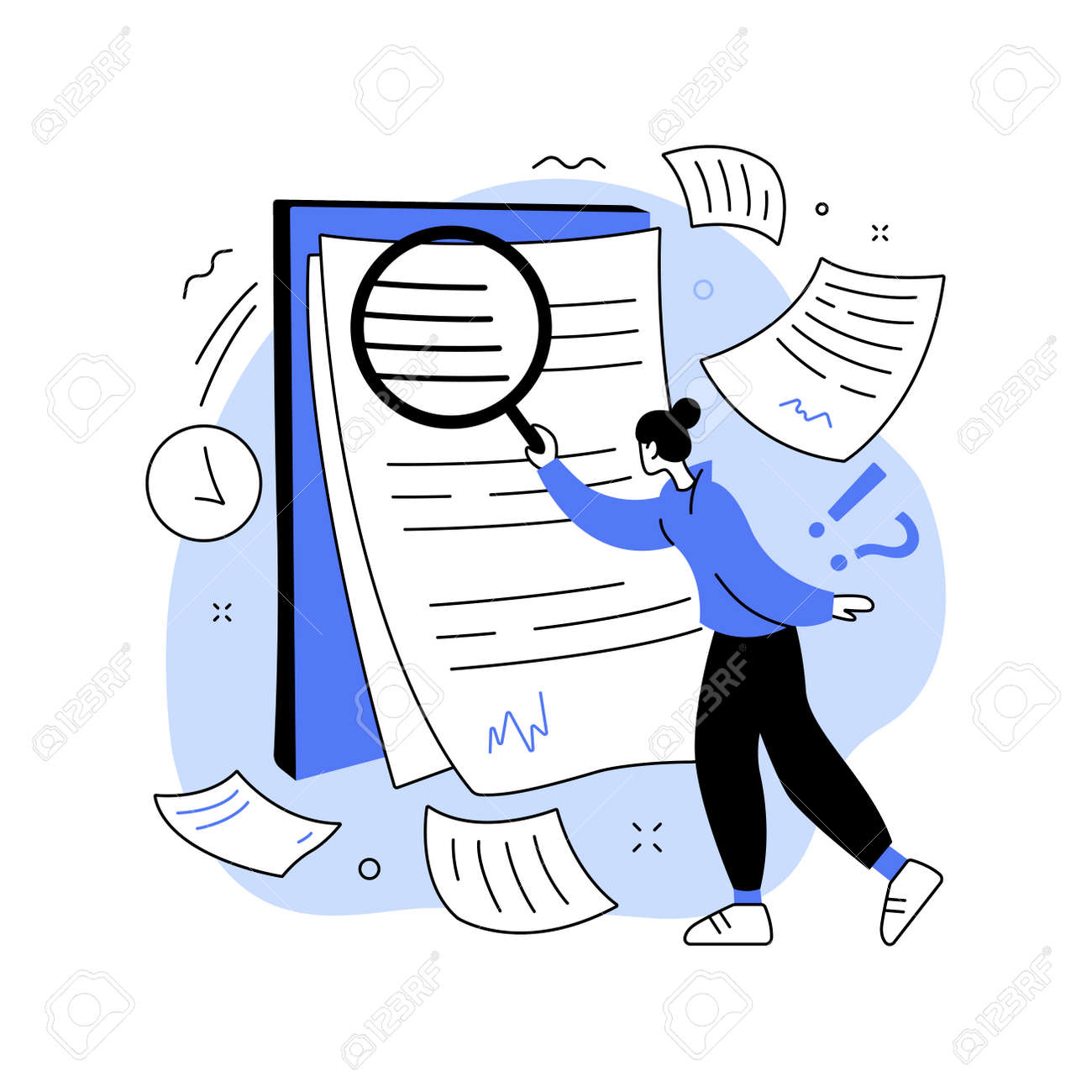 POSEBNI UVJETI ZA OBAVLJANJE STANDARDNOG UDOMITELJSTVA KAO ZANIMANJA
može ga obavljati tradicionalni ili specijalizirani udomitelj koji:
nije u radnom odnosu, ne obavlja samostalnu registriranu djelatnost obrta ili slobodnog zanimanja u skladu s odredbama posebnih propisa ili drugu samostalnu djelatnost
je najmanje šest mjeseci pružao uslugu kao tradicionalni udomitelj
pruža uslugu smještaja za troje djece ili četvero odraslih korisnika istodobno i
ima prebivalište na području jedinice područne (regionalne) samouprave odnosno Grada Zagreba, za koje je mrežom socijalnih usluga utvrđena potreba za obavljanjem udomiteljstva kao zanimanja
je izabran od strane Povjerenstva za izbor udomitelja za obavljanje udomiteljstva kao zanimanja.
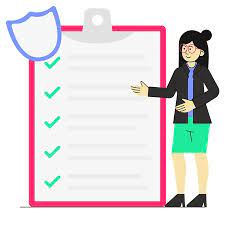 POSEBNI UVJETI ZA OBAVLJANJE SPECIJALIZIRANOG UDOMITELJSTVA ZA DJECU KAO ZANIMANJA
Specijalizirano udomiteljstvo za djecu kao zanimanje može obavljati fizička osoba koja je punoljetna i ima poslovnu sposobnost i ima prebivalište i živi u Republici Hrvatskoj kao i osoba koja nije u radnom odnosu, ne obavlja samostalnu registriranu djelatnost obrta ili slobodnog zanimanja u skladu s odredbama posebnih propisa ili drugu samostalnu djelatnost, ima ma prebivalište na području jedinice područne (regionalne) samouprave odnosno Grada Zagreba, za koje je mrežom socijalnih usluga utvrđena potreba za obavljanjem udomiteljstva kao zanimanja te ako je izabran od strane Povjerenstva za izbor udomitelja za obavljanje udomiteljstva kao zanimanja.
Dodatni uvjeti:
ima završen najmanje preddiplomski ili diplomski sveučilišni studij ili stručni studij u području socijalnog rada, psihologije, edukacijske rehabilitacije, socijalne pedagogije, logopedije, radne terapije, pedagogije i medicine i najmanje godinu dana radnog staža u radu s djecom i mlađim punoljetnim osobama ili
ima završeno srednjoškolsko obrazovanje ili preddiplomski ili diplomski sveučilišni studij ili stručni studij i najmanje tri godine pružanja usluge djetetu ili mlađoj punoljetnoj osobi kao tradicionalni, specijalizirani ili standardni udomitelj.
Osoba mora imati posebna znanja i vještine u skladu s individualnim potrebama djeteta ili mlađe punoljetne osobe kojoj pruža uslugu smještaja.
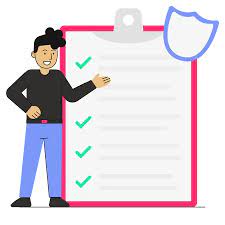 ZAPREKE ZA OBAVLJANJE UDOMITELJSTVA
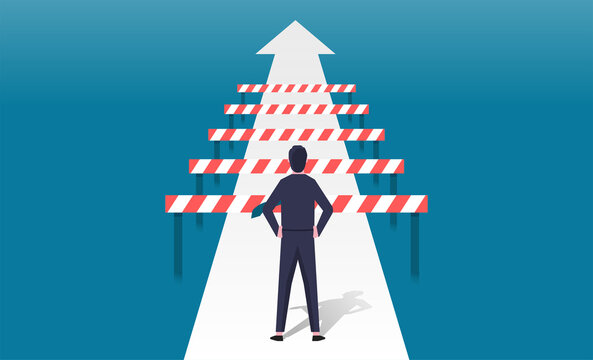 Udomiteljstvo ne može obavljati osoba:
u čijoj su obitelji poremećeni obiteljski odnosi
koja ima bolest ili stanje kojim bi bilo ugroženo zdravlje ili drugi interesi korisnika ili
koja je društveno neprihvatljivog ponašanja.
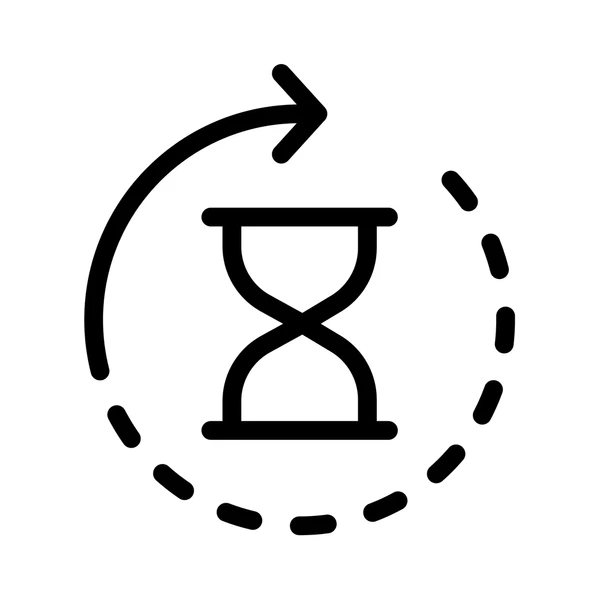 DOBNA RAZLIKA UDOMITELJA I KORISNIKA
Dobna razlika između udomitelja i djeteta mora biti najmanje 18 godina, osim kod srodnika kao udomitelja.
Ako je udomitelj navršio 65 godina života, novim korisnicima se ne može priznavati pravo na smještaj u udomiteljsku obitelj kod tog udomitelja, osim ako je udomitelj srodnik.
SMJEŠTAJ DJECE U TRADICIONALNOM UDOMITELJSTVU
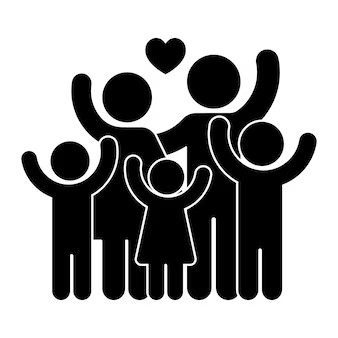 U udomiteljsku obitelj može biti smješteno najviše troje djece.
Iznimno, uz prethodnu suglasnost područnog ureda udomitelja, u udomiteljsku obitelj može biti smješteno i više od troje djece ako se radi o braći i sestrama, majci s djetetom do godinu dana ili djeci i mlađim punoljetnim osobama korisnicima privremenog smještaja u kriznim situacijama.
Ako je u udomiteljsku obitelj smješteno troje djece s teškoćama u razvoju, samo jedno od smještene djece može biti dijete s težim invaliditetom ili utvrđenim trećim stupnjem težine invaliditeta – oštećenja funkcionalnih sposobnosti prema propisima o vještačenju i metodologijama vještačenja.
 Kod udomitelja samca može biti smješteno najviše dvoje djece.
Kod srodnika udomitelja koji je samac može biti smješteno i više od dvoje djece ako se radi o braći i sestrama, uz prethodnu suglasnost područnog ureda udomitelja.
SMJEŠTAJ ODRASLIH OSOBA U TRADICIONALNOM UDOMITELJSTVU
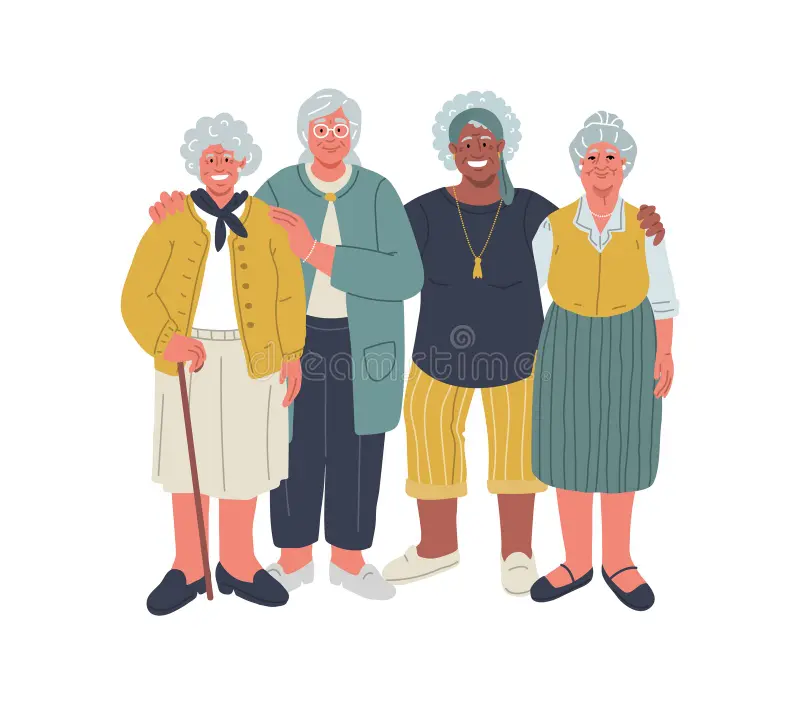 U udomiteljskoj obitelji mogu biti smještena najviše četiri odrasla korisnika.
Iznimno, u udomiteljskoj obitelji može biti smješten i peti odrasli korisnik ako mu je priznato pravo na privremeni smještaj u kriznim situacijama, uz prethodnu suglasnost područnog ureda udomitelja.
Broj korisnika umanjuje se za broj osoba s kojima udomitelj ili drugi članovi obitelji s kojima živi imaju sklopljen ugovor o doživotnom ili dosmrtnom uzdržavanju, uz ugovorenu zajednicu života.
Kod udomitelja samca ili kod srodnika udomitelja samca mogu biti smještena najviše dva odrasla korisnika.
SMJEŠTAJ DJECE KOD UDOMITELJA KOJI OBAVLJA STANDARDNO UDOMITELJSTVO
U udomiteljskoj obitelji u kojoj udomitelj obavlja standardno udomiteljstvo mora biti smješteno troje djece istodobno.
Iznimno, u udomiteljskoj obitelji može biti smješten manji broj djece ako se radi o:
dvoje djece mlađe od tri godine
dvoje djece s težim invaliditetom ili utvrđenim trećim stupnjem težine invaliditeta – oštećenja funkcionalnih sposobnosti prema propisima o vještačenju i metodologijama vještačenja ili
roditelju s djetetom do godine dana koji je smješten kod udomitelja istodobno s još jednim djetetom.
Iznimno, uz prethodnu suglasnost udomitelja i područnog ureda udomitelja, u udomiteljskoj obitelji može biti smješteno i više od troje djece ako se radi o braći i sestrama, majci s djetetom do godine dana ili korisnicima privremenog smještaja u kriznim situacijama u skladu sa zakonom kojim se uređuju socijalne usluge u sustavu socijalne skrbi.
Kada je u udomiteljskoj obitelji smješteno troje djece s teškoćama u razvoju, samo jedno od smještene djece može biti dijete s težim invaliditetom ili utvrđenim trećim stupnjem težine invaliditeta – oštećenja funkcionalnih sposobnosti prema propisima o vještačenju i metodologijama vještačenja.
Iznimno, kod udomitelja samca mora biti smješteno dvoje djece istodobno.
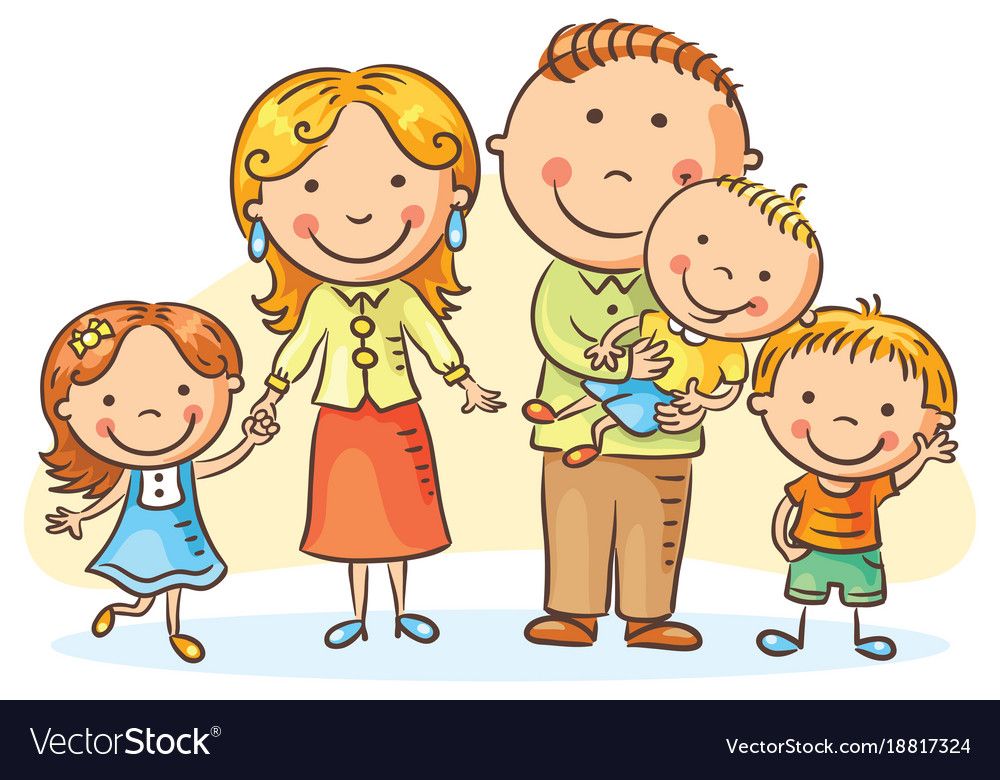 SMJEŠTAJ ODRASLIH OSOBA KOD UDOMITELJA KOJI OBAVLJA STANDARDNO UDOMITELJSTVO
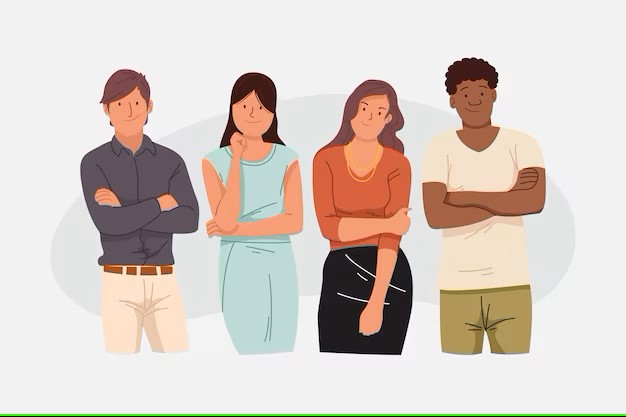 U udomiteljskoj obitelji u kojoj udomitelj obavlja standardno udomiteljstvo moraju biti smještena četiri odrasla korisnika istodobno.
Iznimno, u udomiteljskoj obitelji može biti smješten i peti odrasli korisnik ako mu je priznato pravo na privremeni smještaj u kriznim situacijama, uz prethodnu suglasnost udomitelja i područnog ureda udomitelja.
Kod udomitelja samca istodobno moraju biti smještena dva odrasla korisnika.
SMJEŠTAJ DJECE KOD UDOMITELJA KOJI OBAVLJA SPECIJALIZIRANO UDOMITELJSTVO ZA DJECU
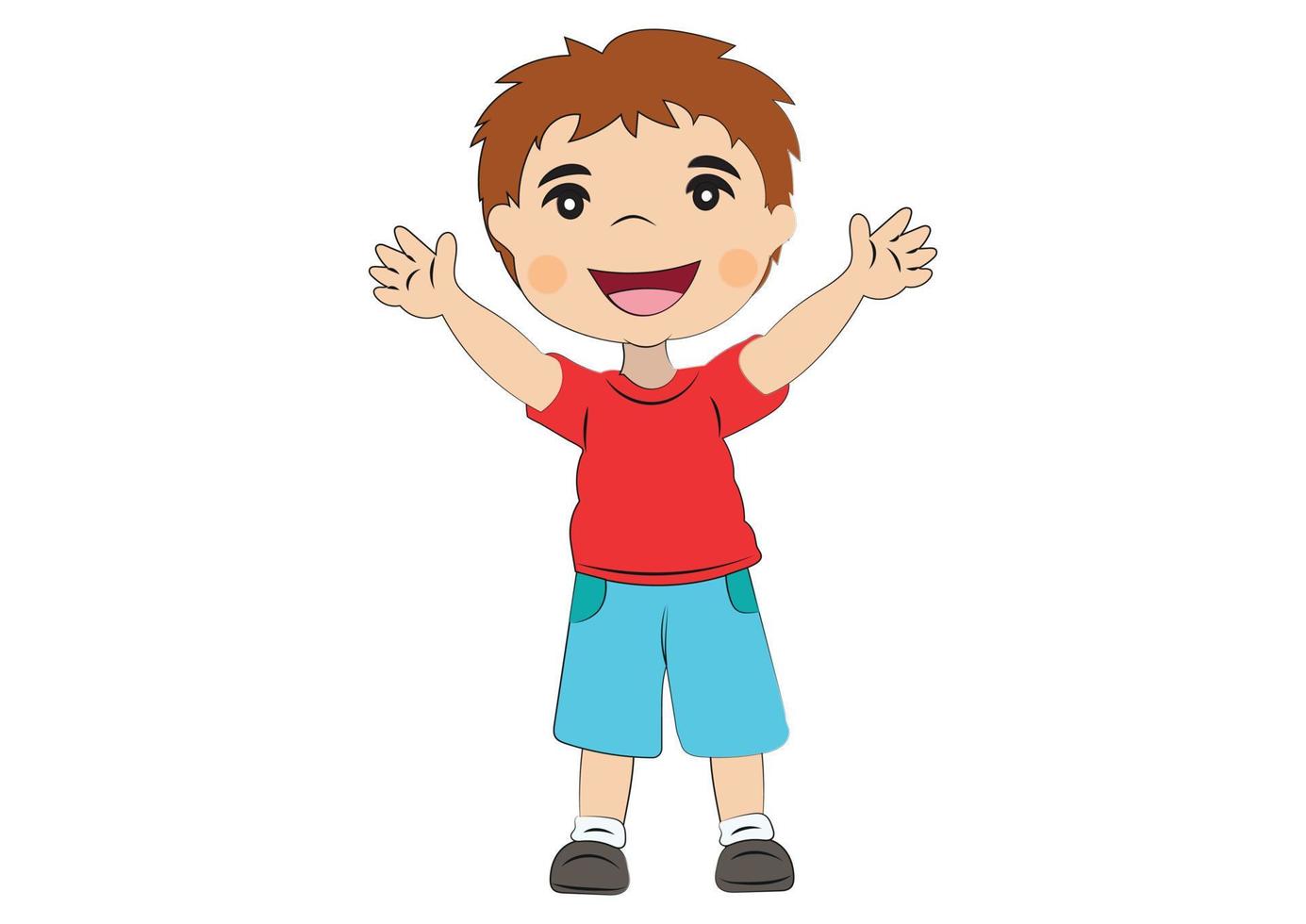 Kod udomitelja koji obavlja specijalizirano udomiteljstvo za djecu može biti smješteno jedno dijete. 
Iznimno, kod udomitelja može biti smješteno i drugo dijete ako je riječ o bratu ili sestri djeteta kada područni ured korisnika procijeni da je to u interesu djece i uz suglasnost udomitelja i područnog ureda udomitelja.
IZRAČUN OPSKRBNINE I NAKNADE ZA RAD UDOMITELJA
Osnovicu na temelju koje se izračunava iznos naknade za rad udomitelja i iznos opskrbnine odlukom određuje Vlada Republike Hrvatske.
Osnovica se utvrđuje jednom godišnje, najkasnije do 31. listopada tekuće godine za sljedeću kalendarsku godinu.
Osnovica se ne može utvrditi u iznosu manjem od iznosa koji je bio utvrđen za prethodnu godinu.
Osnovica za 2024. godinu, iznosi 80,00 eura.
OPSKRBNINA
Opskrbnina se određuje za svakog korisnika posebno.
Iznos opskrbnine određuje se prema vrsti korisnika ovisno o životnoj dobi i zdravstvenom stanju korisnika i razmjerna je trajanju i opsegu usluge smještaja korisnika kod udomitelja.
Opskrbnina se obračunava prvim danom smještaja i prestaje posljednjim danom smještaja korisnika.
Pravo na opskrbninu rješenjem o priznatom pravu na uslugu smještaja korisnika priznaje područni ured korisnika, a isplaćuje Ministarstvo putem područnog ureda korisnika.
Visinu opskrbnine odlukom utvrđuje ministar.
NAKNADA ZA RAD UDOMITELJA KOJI OBAVLJA TRADICIONALNO UDOMITELJSTVO
Naknada za rad udomitelja ovisi o broju i vrsti korisnika.
Pravo na naknadu za rad udomitelja rješenjem o priznatom pravu na uslugu smještaja korisnika priznaje područni ured korisnika, a isplaćuje Ministarstvo putem područnog ureda korisnika.
Naknada za rad udomitelja obračunava se prvim danom smještaja i prestaje posljednjim danom smještaja korisnika.
OPĆE ODREDBE O NAKNADI ZA RAD UDOMITELJA KOJI UDOMITELJSTVO OBAVLJA KAO ZANIMANJE
Mjesečna osnovica za obračun i uplatu doprinosa za obvezna osiguranja za udomitelja koji obavlja standardno udomiteljstvo je najniža mjesečna osnovica propisana zakonom kojim su uređeni doprinosi za obvezna osiguranja.
Mjesečna osnovica za obračun i uplatu doprinosa za obvezna osiguranja za udomitelja koji obavlja specijalizirano udomiteljstvo za djecu je prosječni iznos mjesečne plaće (bruto) isplaćene po jednom zaposlenom kod pravnih osoba u Republici Hrvatskoj u razdoblju siječanj – kolovoz prethodne godine, koju objavljuje Državni zavod za statistiku.
Prijavu i odjavu udomitelja koji obavlja udomiteljstvo kao zanimanje na mirovinsko i obvezno zdravstveno osiguranje podnosi područni ured udomitelja.
Udomitelj koji obavlja udomiteljstvo kao zanimanje ima pravo na naknadu za rad udomitelja i za vrijeme privremene nesposobnosti za obavljanje udomiteljstva zbog bolesti u skladu sa zakonom kojim se propisuje obvezno zdravstveno osiguranje.
Udomitelj koji obavlja udomiteljstvo kao zanimanje ima pravo na naknadu za rad udomitelja i prava iz mirovinskog i obveznog zdravstvenog osiguranja i za vrijeme korištenja prava na temelju propisa kojim se uređuju rodiljne i roditeljske potpore.
NAKNADA ZA RAD UDOMITELJA KOJI OBAVLJA STANDARDNO UDOMITELJSTVO
Naknada za rad udomitelja obračunava se danom izvršnosti rješenja o dozvoli za obavljanje standardnog udomiteljstva i prestaje danom izvršnosti rješenja o prestanku dozvole za obavljanje standardnog udomiteljstva.
Pravo na naknadu za rad udomitelja i doprinose za obvezna osiguranja rješenjem o dozvoli za obavljanje standardnog udomiteljstva priznaje područni ured udomitelja.
Naknadu za rad udomitelja i doprinose za obvezna osiguranja obračunava i isplaćuje Ministarstvo putem područnog ureda udomitelja.
Iznimno, udomitelj ima pravo na naknadu za rad udomitelja u punom iznosu i ako bez svoje krivnje ne ispunjava uvjet da pruža uslugu smještaja za troje djece ili četvero odraslih korisnika istodobno, najduže tri mjeseca od dana prestanka smještaja jednog od korisnika.
NAKNADA ZA RAD UDOMITELJA KOJI OBAVLJA SPECIJALIZIRANO UDOMITELJSTVO ZA DJECU
Naknada za rad udomitelja i doprinosi za obvezna osiguranja obračunavaju se prvim danom smještaja i prestaju posljednjim danom smještaja korisnika.
Pravo na naknadu za rad udomitelja i doprinose za obvezna osiguranja rješenjem o dozvoli za obavljanje specijaliziranog udomiteljstva za djecu priznaje područni ured udomitelja.
Naknadu za rad udomitelja i doprinose za obvezna osiguranja obračunava i isplaćuje Ministarstvo putem područnog ureda udomitelja.
Iznimno, ako korisnik (kojem je potrebno pružiti složeniju, specifičnu skrb) koristi uslugu smještaja u istoj udomiteljskoj obitelji, naknada za rad udomitelja i doprinosi za obvezna osiguranja obračunavaju se s danom izvršnosti rješenja o dozvoli za obavljanje specijaliziranog udomiteljstva za djecu.
Iznimno, udomitelj ima pravo na naknadu za rad udomitelja u punom iznosu i ako bez svoje krivnje nema na smještaju korisnika (dijete u specijaliziranom udomiteljstvu) najduže mjesec dana od dana prestanka smještaja korisnika.
VRSTE IZNOSA ZA OPSKRBNINU - ODRASLE OSOBE
VRSTE IZNOSA ZA OPSKRBNINU - DJECA
POSTUPAK ZA DONOŠENJE RJEŠENJA
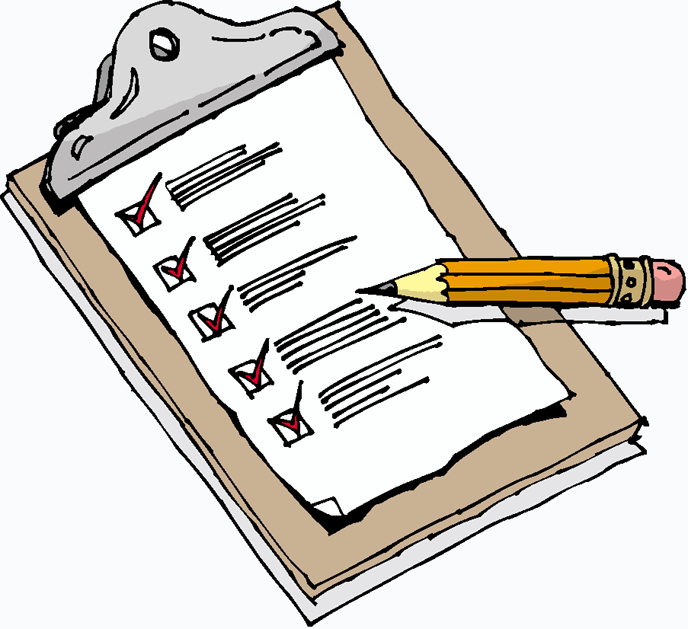 Pokreće se po zahtjevu stranke, a o zahtjevu rješenjem odlučuje područni ured prema prebivalištu podnositelja zahtjeva.
Dozvola za obavljanje udomiteljstva vrijedi tri godine.
Dan izvršnosti rješenja o dozvoli za obavljanje udomiteljstva iz smatra se danom početka obavljanja udomiteljstva.
U slučaju promijenjenih okolnosti o kojima ovisi obavljanje udomiteljstva udomitelj je dužan o tome obavijestiti područni ured udomitelja i područni ured korisnika u roku od osam dana od dana nastupa promijenjenih okolnosti.
Po navedenoj obavijesti ili po službenoj dužnosti područni ured udomitelja dužan je ukinuti rješenje i donijeti rješenje u skladu s promijenjenim okolnostima.
Kada udomitelj nema interes za obavljanje udomiteljstva nakon isteka roka, dužan je o tome obavijestiti područni ured udomitelja najkasnije 60 dana prije isteka roka na koji je izdano rješenje o dozvoli za obavljanje udomiteljstva ili 30 dana prije planiranog dana prestanka obavljanja udomiteljstva zbog osobnih razloga.
Najkasnije 60 dana prije isteka roka na koji je izdano rješenje o dozvoli za obavljanje udomiteljstva udomitelj može ponovno podnijeti zahtjev za donošenje rješenja za obavljanje udomiteljstva.
Do okončanja postupka ostaje na snazi prijašnje rješenje.
PRESTANAK UDOMITELJSTVA
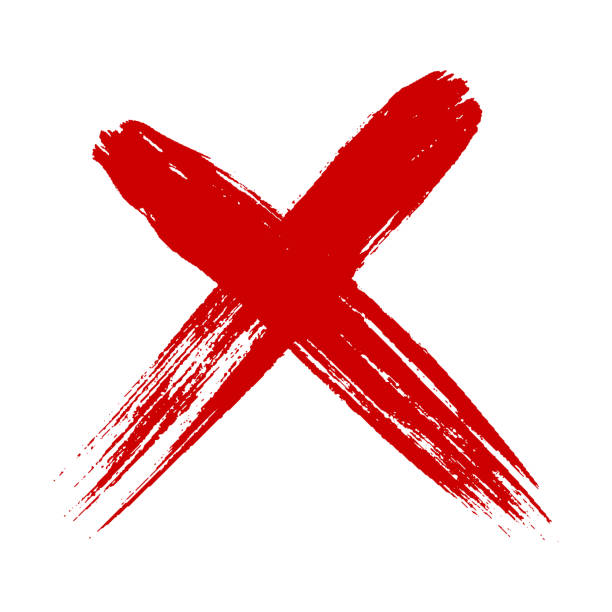 Udomiteljstvo prestaje:
istekom roka na koji je izdano rješenje o dozvoli za obavljanje udomiteljstva, a udomitelj nije podnio zahtjev za donošenje rješenja o dozvoli za obavljanje udomiteljstva
smrću udomitelja
na zahtjev udomitelja
prestankom postojanja jednog od uvjeta za obavljanje udomiteljstva 
ako udomitelj obavlja udomiteljstvo protivno interesima korisnika
ako udomitelj ne ispunjava obveze sudjelovanja s bračnim/izvanbračnim drugom u edukacijama koje organizira nadležni područni ured udomitelja najmanje jedanput godišnje, a na prijedlog tima ili stručnog radnika i po potrebi češće
ako udomitelj bez opravdanih razloga ne primi na smještaj korisnika kojeg mu je uputio centar, a suglasio se s njegovim smještajem
ako prestane potreba za smještajem korisnika u srodničku udomiteljsku obitelj, a ta obitelj obavlja samo srodničko udomiteljstvo ili
rješenjem inspektora ili višeg inspektora socijalne skrbi o zabrani obavljanja udomiteljstva u skladu s odredbama zakona kojim se uređuje djelatnost socijalne skrbi.
REGISTAR UDOMITELJA I REGISTAR SMJEŠTENIH KORISNIKA
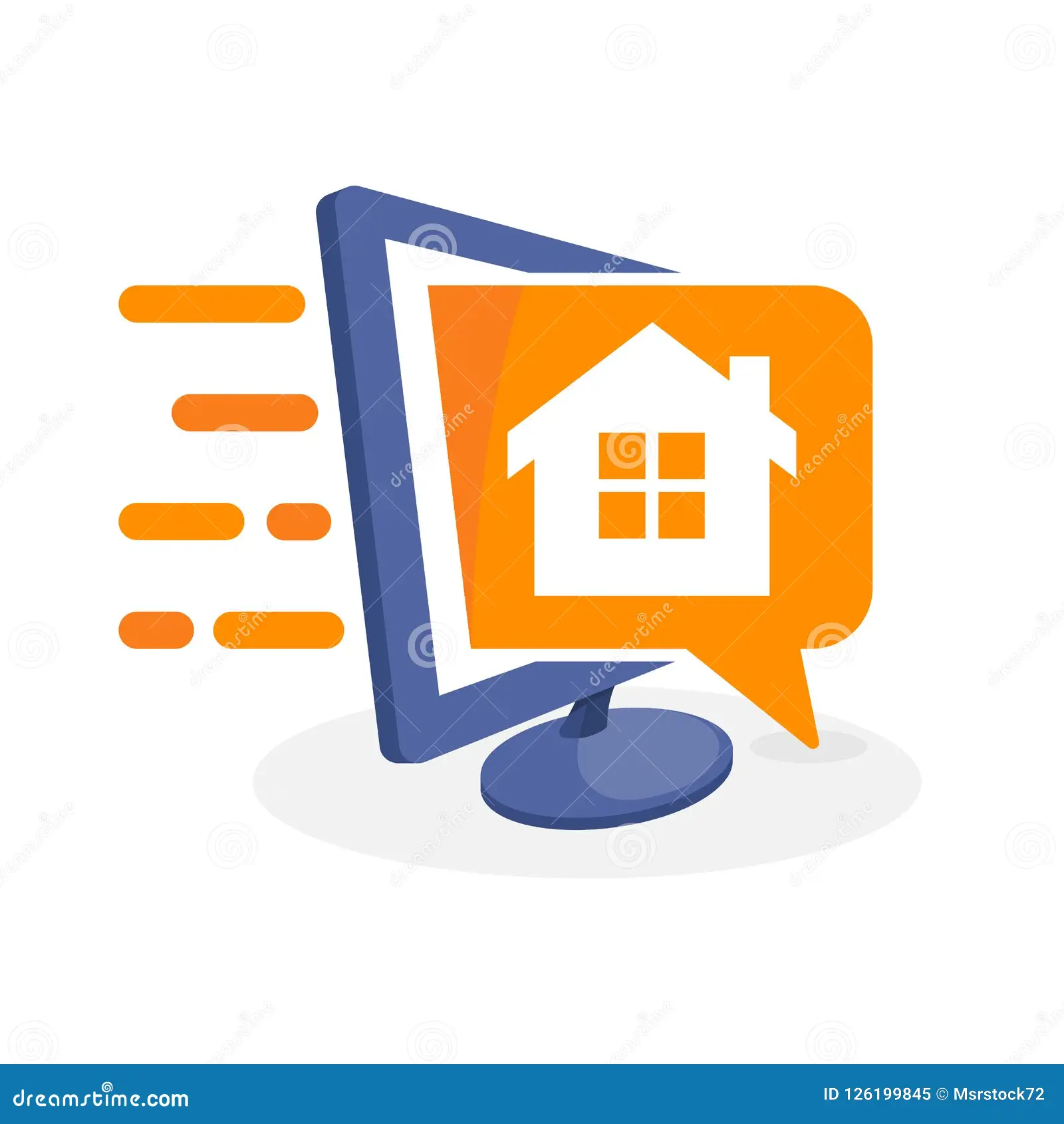 Registar udomitelja i Registar smještenih korisnika vodi područni ured u elektroničkom obliku, u programu u vlasništvu Ministarstva.
U roku od osam dana od dana izvršnosti rješenja područni ured udomitelja po službenoj dužnosti upisuje udomitelja u Registar udomitelja.
U roku od osam dana od dana izvršnosti rješenja područni ured udomitelja po službenoj dužnosti upisuje podatak o promjeni, prestanku ili zabrani obavljanja udomiteljstva u Registar udomitelja.
U roku od osam dana nakon izvršnosti rješenja o priznavanju prava na uslugu smještaja kod udomitelja područni ured korisnika po službenoj dužnosti upisuje korisnika u Registar smještenih korisnika.
U roku od osam dana nakon izvršnosti rješenja o prestanku prava na uslugu smještaja kod udomitelja područni ured korisnika briše korisnika iz Registra smještenih korisnika.
UPIS PODATAKA U REGISTAR UDOMITELJA I U REGISTAR SMJEŠTENIH KORISNIKA
OBVEZE PODRUČNOG UREDA
OBVEZE PODRUČNOG UREDA KORISNIKA PRIJE SMJEŠTAJA KORISNIKA
upoznati udomitelja s osobinama korisnika koji će biti smješten, njegovim dotadašnjim životom, zdravstvenim stanjem i potrebama, poteškoćama koje postoje i koje se mogu očekivati te s ciljevima koji se žele postići individualnim planom promjene
pripremiti korisnika, njegovu vlastitu i udomiteljsku obitelj za smještaj korisnika
pri izboru udomitelja voditi se isključivo potrebama korisnika
pravodobno osigurati udomitelju isprave radi prijave boravišta i ostvarivanja zdravstvene zaštite korisnika
dostaviti područnom uredu udomitelja rješenje o priznatom pravu na socijalnu uslugu smještaja kod udomitelja i individualni plan promjene.
Ako na području svoje mjesne nadležnosti područni ured korisnika ne može naći odgovarajućeg udomitelja ili ako smještaj korisnika na tom području ne bi bio u njegovu interesu, područni ured korisnika uputit će korisnika na smještaj kod udomitelja na području nadležnosti drugog područnog ureda, od kojeg će prethodno zatražiti pisano mišljenje o upućivanju korisnika na smještaj.
OBVEZE PODRUČNOG UREDA KORISNIKA TIJEKOM SMJEŠTAJA KORISNIKA
Tijekom smještaja korisnika kod udomitelja područni ured korisnika koordinira i prati provođenje individualnog plana promjene korisnika.
Područni ured korisnika sudjeluje u pružanju stručne pomoći i potpore korisnicima, udomiteljima i udomiteljskim obiteljima.
Područni ured korisnika prati prilike korisnika putem posjeta ili drugih primjerenih oblika komunikacije s korisnicima, udomiteljem, obrazovnim i zdravstvenim ustanovama, drugim pravnim i/ili fizičkim osobama koje sudjeluju u ostvarivanju individualnog plana promjene korisnika.
Ako je korisniku potrebno priznati pravo na uslugu smještaja kod drugog pružatelja usluga, područni ured korisnika, zajedno s udomiteljem i drugim pružateljem usluge, priprema korisnika na odlazak iz obitelji i smještaj kod drugog pružatelja usluga u roku od 60 dana od dana kada je utvrđena potreba.
Područni ured korisnika, udomitelj i pružatelj usluge zajedno planiraju i pripremaju odlazak djeteta ili mlađe punoljetne osobe radi povratka u vlastitu obitelj, posvojenja, osamostaljivanja, smještaja kod drugog pružatelja usluge smještaja, s ciljem postupne prilagodbe na nove okolnosti.
OBVEZE PODRUČNOG UREDA KORISNIKA NAKON PRESTANKA SMJEŠTAJA KORISNIKA
Područni ured korisnika, u suradnji s pružateljem usluge, obvezan je osigurati praćenje i stručnu pomoć korisniku i njegovoj obitelji najmanje tri mjeseca nakon prestanka smještaja odnosno povratka u obitelj, a po potrebi i duže.
Područni ured korisnika, u suradnji sa pružateljem usluga, obvezan je osigurati mlađoj punoljetnoj osobi potporu u svrhu uključivanja u lokalnu zajednicu u vremenu od godine dana od prestanka redovitog školovanja u skladu s njezinim potrebama.
OBVEZE PODRUČNOG UREDA UDOMITELJA
Tim za udomiteljstvo ili stručni radnik područnog ureda udomitelja sudjeluje u smještaju korisnika i obavljanju udomiteljstva na području svoje mjesne nadležnosti.
Tim ili stručni radnik obavlja sljedeće poslove:
informira zainteresirane osobe o udomiteljstvu te surađuje s pružateljima usluga, udrugama i drugim organizacijama civilnog društva, školama i drugim ustanovama i sredstvima javnog informiranja u promicanju udomiteljstva u zajednici
određuje prioritete u odnosu na potrebe za udomiteljstvom u lokalnoj zajednici
provodi osnovno osposobljavanje udomitelja u trajanju od 40 sati, utvrđuje motivaciju i provodi izbor udomitelja
organizira redovitu godišnju edukaciju udomitelja
sudjeluje u pružanju stručne potpore udomitelju
vodi računa o popunjenosti kapaciteta kod udomitelja koji udomiteljstvo obavlja kao zanimanje u skladu s najboljim interesima korisnika
sudjeluje u procjeni potreba korisnika
sudjeluje u izboru i pripremi udomitelja
sudjeluje u praćenju pružanja usluge smještaja kod udomitelja
surađuje s mobilnim timovima stručnih radnika domova socijalne skrbi, centara za pružanje usluga u zajednici i drugih registriranih pružatelja socijalnih usluga
organizira dežurni telefon za udomitelje u suradnji s domom socijalne skrbi i centrom za pružanje usluga u zajednici
organizira superviziju udomitelja u suradnji s domom socijalne skrbi i centrom za pružanje usluga u zajednici.
STRUČNA POMOĆ I POTPORA
Stručnu pomoć i potporu u obavljanju udomiteljstva pružaju područni ured, dom socijalne skrbi i centar za pružanje usluga u zajednici.
Stručna pomoć i potpora može se pružati u suradnji s udrugama i drugim organizacijama civilnog društva, vjerskim zajednicama i drugim pravnim i fizičkim osobama koje pružaju usluge stručne pomoći u obitelji, rane intervencije, savjetovanja i pomaganja u obitelji i druge usluge u obitelji i lokalnoj zajednici sukladno posebnom propisu.
Posebne obveze doma socijalne skrbi i centra za pružanje usluga u zajednici:
informirati sve zainteresirane osobe o udomiteljstvu te surađivati područnim uredima, udrugama i drugim organizacijama civilnog društva, školama i drugim ustanovama, sredstvima javnog informiranja u promicanju udomiteljstva u zajednici
provoditi edukaciju za udomitelje
pružati stručnu pomoć i potporu udomitelju i korisniku
organizirati i provoditi povremene grupe podrške udomiteljima i korisnicima
provoditi individualno i grupno savjetovanje udomitelja
provoditi individualno i grupno savjetovanje korisnika
organizirati mobilne timove za pružanje usluga u udomiteljskoj obitelji u skladu s individualnim planom promjene korisnika
sudjelovati u pripremi djeteta za povratak u vlastitu obitelj, posvojenje ili samostalan život te prilikom premještaja korisnika u drugu udomiteljsku obitelj ili kod drugog pružatelja usluge.
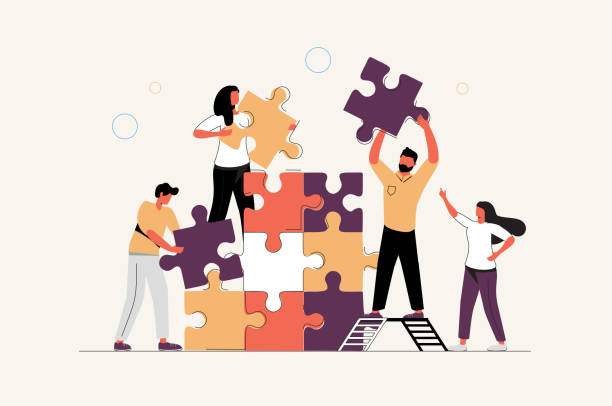 PRAVA UDOMITELJA
na osobni dignitet i privatnost
biti upoznat sa svim informacijama o korisniku, uključujući informacije o njegovu prijašnjem obiteljskom životu
sudjelovati u izradi individualnog plana promjene i imati saznanja o ciljevima plana za udomljenog korisnika
na sigurnost članova vlastite obitelji
na stručnu pomoć u svladavanju poteškoća pri prijmu i odlasku korisnika
biti upoznat sa svim postupcima vezanim uz svoju ulogu udomitelja
na potporu u obavljanju udomiteljstva kroz redovitu superviziju i grupe podrške
na osposobljavanje i edukacije koje organizira područni ured ili drugi pružatelji usluga
na pristup drugim oblicima potpore u brizi za korisnika u svom domu, uključujući pravodobnu pomoć stručnih radnika područnog ureda ili drugih pružatelja usluga.
pripremiti obitelj za smještaj korisnika, u suradnji s područnim uredom ili domom socijalne skrbi odnosno centrom za pružanje usluga u zajednici
sudjelovati u izradi i provođenju individualnog plana promjene prije i za vrijeme smještaja korisnika
korisniku pružati pomoć u prilagodbi na obitelj i novu zajednicu te omogućiti da ponašanje svih članova udomiteljske obitelji prema korisniku bude odgovarajuće
omogućiti korisniku korištenje usluga prema individualnom planu promjene
korisnika pravilno njegovati i pružati mu primjeren smještaj, prehranu, odjeću i obuću te potrebne osobne i druge potrepštine
skrbiti za očuvanje i unaprjeđenje zdravlja korisnika te mu osigurati odgovarajuću zdravstvenu skrb u okviru primarne i specijalističke zdravstvene zaštite te prema potrebi i uputi stručnjaka omogućiti uključivanje u programe psihosocijalne rehabilitacije
skrbiti da korisnik stekne određeno profesionalno zvanje i pomoći mu u traženju odgovarajućeg zaposlenja
osigurati zaštitu dostojanstva, osobni integritet i tajnost podataka o korisniku
sudjelovati u pripremi korisnika za povratak u vlastitu obitelj, za posvojenje ili za odlazak kod drugog pružatelja smještaja ili za samostalan život
surađivati i postupati po uputi tima ili stručnog radnika
omogućiti i poticati kontakte korisnika s vlastitom obitelji, drugim srodnicima te ostalim bliskim osobama u skladu s najboljim interesima korisnika i odlukama nadležnih tijela
sudjelovati s bračnim/izvanbračnim drugom u edukacijama koje organizira nadležni područni ured udomitelja najmanje jedanput godišnje, a na prijedlog tima ili stručnog radnika i po potrebi češće.
Udomitelj je obvezan voditi evidenciju i dokumentaciju o svim važnim životnim okolnostima korisnika te najmanje dva puta godišnje, a po potrebi i češće izvještavati područni ured korisnika.
OBVEZE UDOMITELJA
POSEBNE OBVEZE UDOMITELJA DJETETA
dijete pravilno njegovati, odgajati i pružati mu primjeren smještaj, osigurati primjerenu prehranu, odjeću i obuću te se brinuti o djetetovu zdravlju
djetetu osigurati školske i osobne potrepštine, primjerene igračke, osnovnu športsku i drugu opremu prosječne vrijednosti za različite aktivnosti
brinuti se za pravilan odnos djeteta prema učenju i radu, poticati ga na rad i stjecanje radnih navika te skrbiti da udomljeno dijete stekne određeno profesionalno zvanje
pomoći djetetu kod oblikovanja vlastitog identiteta, poticati razvoj njegovih sposobnosti i organizirati provođenje slobodnog vremena
uključivati dijete u život lokalne zajednice sukladno njegovim potrebama i interesima
omogućiti i poticati kontakte te susrete i druženja između djeteta i roditelja te drugih članova biološke obitelji, sukladno odluci nadležnog tijela i najboljem interesu djeteta
voditi dnevnik važnijih događanja u životu djeteta i dokumentirati vizualnim zapisima.
Sva važnija pitanja oko brige i odgoja djeteta udomitelj mora uređivati sporazumno s njegovim roditeljima ili skrbnikom, područnim uredom korisnika, područnim uredom udomitelja i pružateljem drugih usluga.
POSEBNE OBVEZE UDOMITELJA ODRASLE OSOBE
osigurati zadovoljavanje svakodnevnih i posebnih potreba te je poticati na usvajanje određenih vještina s obzirom na njezine preostale sposobnosti, a radi njezina samostalnog zbrinjavanja
poticati radno-okupacijske aktivnosti u skladu s razinom funkcioniranja i interesima odrasle osobe, poticati rekreacijske aktivnosti te kulturno-zabavne aktivnosti
uključivati korisnika u život lokalne zajednice sukladno njegovim interesima, potrebama i mogućnostima
omogućiti i poticati kontakte te susrete i druženja korisnika i članova njegove obitelji te drugih srodnika i prijatelja.
Sva važnija pitanja oko brige za odraslog korisnika udomitelj mora uređivati sporazumno s korisnikom, područnim uredom korisnika i područnim uredom udomitelja, drugim pružateljima usluga te članovima obitelji korisnika, uvijek kada je to moguće.
PRAVA UDOMLJENOG DJETETA
u skladu sa svojom dobi, biti informirano o svim fazama postupka odlaska iz vlastite obitelji, doma socijalne skrbi, centra za pružanje usluga u zajednici ili udomitelja te biti pripremljeno na smještaj kod udomitelja
sudjelovati u donošenju odluka koje utječu na njegov život
da se pri njegovu smještaju osobita pozornost posveti osiguranju kontinuiteta u odgoju, kao i njegovu etničkom, vjerskom, kulturnom ili jezičnom podrijetlu
primati kontinuiranu pomoć i potporu udomitelja, djelatnika područnog ureda i pružatelja usluga
na odnos privrženosti i emocionalne bliskosti s udomiteljima, kroz međusobnu povezanost s udomiteljskom obitelji te drugim osobama važnim u njegovu životu
na odgoj, obrazovanje, razvijanje vještina te profesionalno usmjerenje koje će ga pripremiti za kvalitetan život
na dostupnost usluga i programa potpore koje djeluju na dobrobit djeteta, a kako bi moglo ostvariti svoje pune potencijale
na kontinuiranu skrb, prihvaćanje i poštovanje te potporu u razvijanju vlastitog identiteta i povjerenja u vlastitu vrijednost
na privatnost i pristup službenim informacijama i dokumentaciji vezanoj za vlastitu obitelj
na poštovanje dostojanstva i sigurnosti te zaštitu od povreda, tjelesnog ili psihičkog nasilja i drugih oblika zlostavljanja i izrabljivanja
na kontakte i održavanje trajne i redovite veze s članovima vlastite obitelji, ako to nije u suprotnosti s njegovim najboljim interesima
biti informirano i pripremljeno na prestanak smještaja, uključujući savjetovanje i pomaganje
na pritužbu centru korisnika i/ili centru udomitelja.
Područni ured korisnika ili područni ured udomitelja, ovisno o vrsti pritužbe djeteta, dužan je odmah, a najkasnije u roku od 15 dana od dana primitka pritužbe odgovoriti na pritužbu i prema potrebi poduzeti mjere i aktivnosti radi otklanjanja razloga zbog kojih je pritužba podnesena.
Područni ured udomitelja može organizirati Vijeće udomljene djece i mladih na području svoje mjesne nadležnosti, koje promiče njihove interese i prava na obiteljski život i uključivanje u zajednicu, a Odlukom o organiziranju Vijeća udomljene djece i mladih određuje se njegov sastav te sadržaj i način rada.
PRAVA ODRASLOG KORISNIKA UDOMITELJSTVA
biti informirana o svim fazama postupka odlaska iz vlastite obitelji i pripremljena na smještaj kod udomitelja
sudjelovati u donošenju odluka koje se tiču nje osobno i suživota u udomiteljskoj obitelji
na dostupnost usluga i programa potpore u lokalnoj zajednici
na kontinuiranu skrb, prihvaćanje i poštovanje dostojanstva od strane udomitelja i članova udomiteljske obitelji
na sigurnost te zaštitu od povreda, tjelesnog ili psihičkog nasilja i drugih oblika zlostavljanja i izrabljivanja
na privatnost i pristup osobnoj dokumentaciji te informacijama vezanim za vlastitu obitelj
na kontakte i održavanje trajne i redovite veze s članovima vlastite obitelji i drugim njoj važnim osobama ako to nije u suprotnosti s njezinim najboljim interesom
na pritužbu područnom uredu korisnika i/ili područnom uredu udomitelja.
Područni ured korisnika ili područni ured udomitelja, ovisno o vrsti pritužbe, dužan je odmah, a najkasnije u roku od 15 dana od dana primitka odgovoriti na pritužbu i prema potrebi poduzeti mjere i aktivnosti radi otklanjanja razloga zbog kojih je pritužba podnesena.
Područni ured udomitelja potiče organiziranje zajedničkih sastanaka odraslih korisnika udomiteljstva na području svoje mjesne nadležnosti radi promicanja njihovih interesa i prava na uključivanje u zajednicu u suradnji s organizacijama civilnog društva i drugim pružateljima usluga.
OBVEZE ODRASLOG KORISNIKA UDOMITELJSTVA
U skladu s individualnim planom promjene korisnik udomiteljstva obvezan je aktivno sudjelovati u ostvarivanju odabranih ciljeva, izvršavati preuzete obveze i inicirati preispitivanje svojega individualnog plana promjene u slučaju novih okolnosti koje utječu na njegovo provođenje.
Korisnik udomiteljstva obvezan je poštivati pravila obiteljskog života u udomiteljskoj obitelji i pravila ponašanja prema udomitelju i drugim korisnicima.
Ako nastanu problemi u odnosima korisnika s udomiteljem oko svakodnevnih obveza, načina korištenja slobodnog vremena, u komunikaciji s članovima vlastite obitelji, brizi korisnika o svome zdravlju, u kontaktima s lokalnom zajednicom i slično, korisnik je obvezan sporazumno s udomiteljem i centrom korisnika nastojati riješiti nastale poteškoće i uspostaviti suradnju s udomiteljem.
NAGRADE I PRIZNANJA
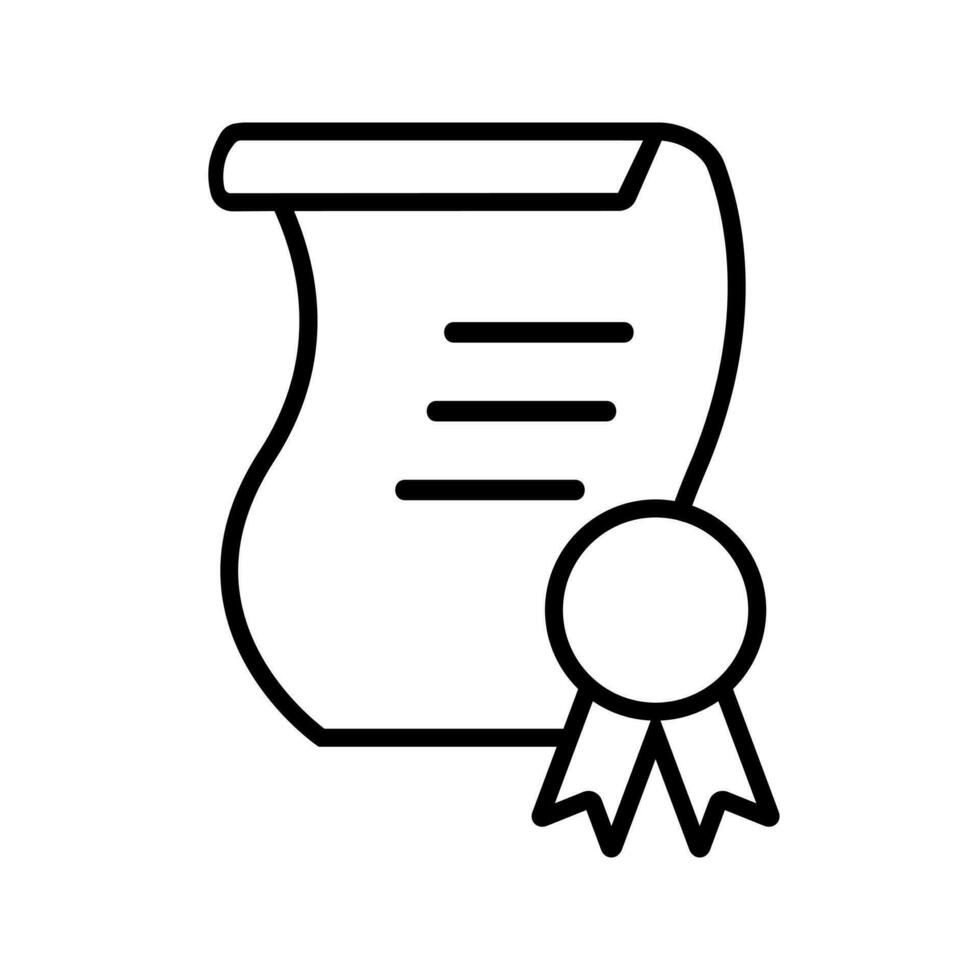 Na prijedlog Povjerenstva za dodjelu nagrade svake godine ministar dodjeljuje nagrade udomiteljima za iznimne uspjehe ostvarene u promicanju i obavljanju udomiteljstva.
Povjerenstvo osniva ministar.
Ministarstvo objavljuje na svojim mrežnim stranicama javni poziv za prikupljanje inicijativa o kandidatima za natječaj za dodjelu nagrada, upućen Područnim uredima, udrugama koje se bave udomiteljstvom, vijećima udomljene djece i mladeži, korisnicima udomiteljstva i drugim zainteresiranim osobama.
Nagrade se dodjeljuju u obliku povelje i u novcu.
Područni uredi mogu dodjeljivati priznanja za obavljanje udomiteljstva za svakih pet godina pružanja usluga udomiteljstva u obliku povelje.
PREKRŠAJNE ODREDBE
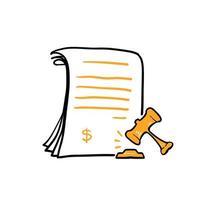 Novčanom kaznom u iznosu od 2.654,46 EUR-a/20.000,00 kuna do 6.636,14 EUR-a/50.000,00 kuna kaznit će se za prekršaj udomitelj ako primi na smještaj korisnika bez rješenja Područnog ureda korisnika o priznavanju prava na uslugu smještaja.
Novčanom kaznom u iznosu od 3.981,68 EUR-a/30.000,00 kuna do 6.636,14 EUR-a/50.000,00 kuna kaznit će se za prekršaj fizička osoba koja obavlja udomiteljstvo bez rješenja o dozvoli za obavljanje udomiteljstva.